Фразеологизмы
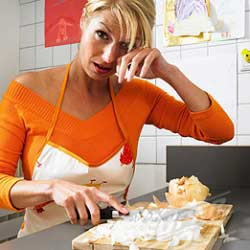 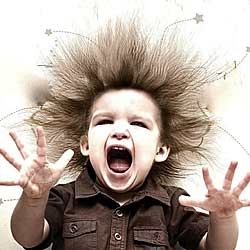 Употребление
в речи
Стилевая окраска фразеологизмов русского языка

Большинство фразеологизмов русского языка имеет своим источником русскую разговорно-бытовую речь.
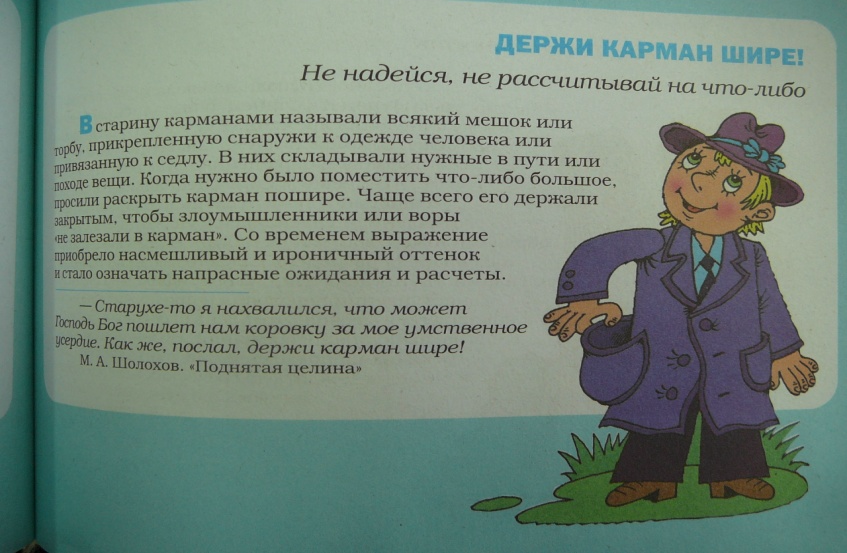 Бабушкины (бабьи) сказки (разг., неодобрит.) - выдумки, вздор.

Держать хвост пистолетом (разг., шутл.) - не терять выдержки, самообладания, не унывать).

Держи карман шире (разг., шутл.) –не надейся, не рассчитывай на что- либо.

Развешивать уши (прост.) слушать что либо с большим увлечением и доверчивостью.
Вторая группа фразеологизмов – книжные.
Во сто крат (книжн. высок.) - во много раз, на много.

Нести свой крест (книжн. высок.)- мужественно, стойко переносить трудности, невзгоды, ради высоких целей идей.

Поднимать на щит (книжн.) - отзываться с похвалой о ком-либо или о чём либо, восхвалять.
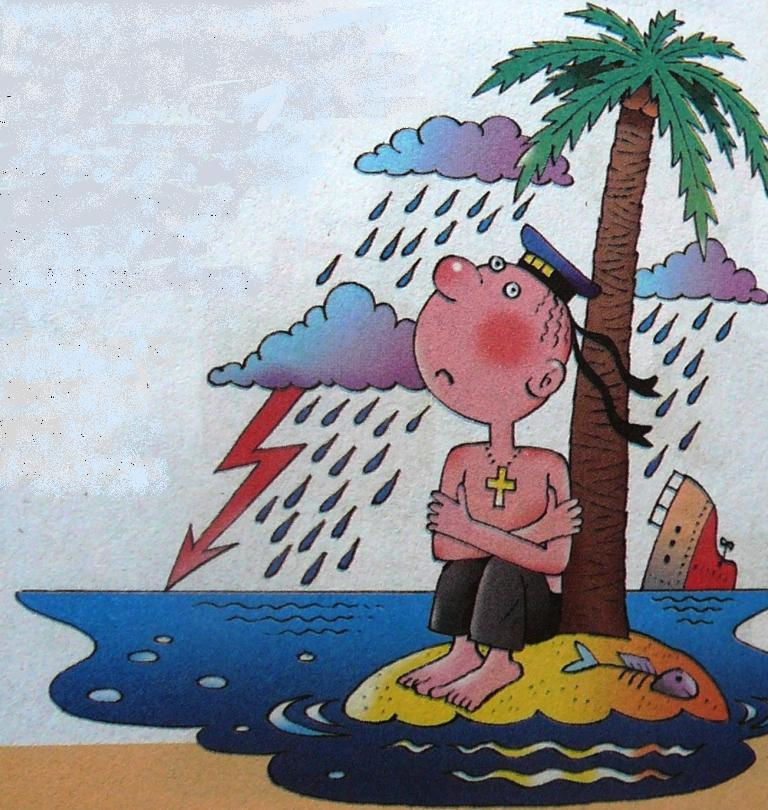 Фразеологизмы могут быть многозначными.

Сойти с ума 

Лишиться рассудка
Сильно беспокоиться
Очень интересоваться чем-либо
Делать глупости, поступать неразумно
Восклицания, выражающие удивление

Приходить в себя

Выходить из обморочного состояния
Не чувствовать усталости
Перестать волноваться, успокаиваться
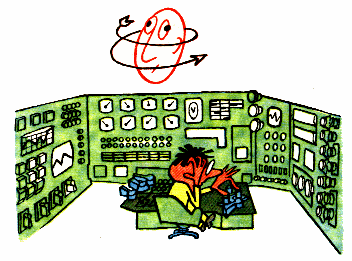 Фразеологические синонимы 
(близкие по значению фразеологизмы).

В два счёта
В мгновение ока
В один мах 
Одна нога здесь, другая там 

Во весь дух 
Во все лопатки 
Во всю прыть
Изо всех сил
Что есть духу
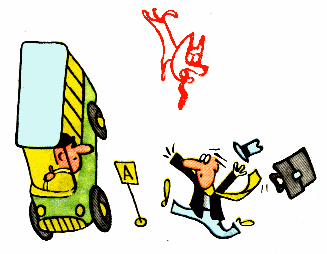 Фразеологические антонимы (противоположные по значению фразеологизмы).




Кот наплакал (очень мало)- Куры не клюют (очень много) 


Как кошка с собакой (недружно) 
Душа в душу (дружно)
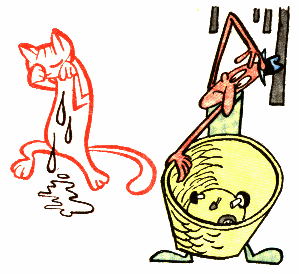 Определите значения фразеологизмов:

Со всех ног                        Ничего не видно

Ни в зуб ногой                  Доверчиво слушать

Зарубить на носу             Очень быстро

Хоть глаз выколи           Ничего не знать

Развесить уши                  Твёрдо запомнить


Укажите фразеологизмы – антонимы:

Жить как кошка с собакой          Хоть отбавляй

С гулькин нос                                Душа в душу

Вдоль и поперёк                           Спустя рукава

Засучив рукава                            На скорую руку
Вспомните, какие фразеологизмы мы употребляем, когда говорим:


О полной тишине


Об очень большой тесноте в помещении

О том, кто потерпел неудачу, оказался в неловком, смешном положении 


яблоку негде упасть,  слышно, слышно, как муха пролетит,  дать задний ход, плыть по течению, отвести глаза, сел в калошу.
отвести глаза, сел в калошу,
Найдите фразеологизмы-синонимы и соедините их. 

Голову морочить	                                Держать ушки на макушке   

Держать ухо востро	                                Летать в облаках

Считать ворон	                                              Сердце не на месте

Утереть нос	                                              Заговаривать зубы

Кошки на душе скребут	                                Заткнуть за пояс
Ресурсы:

http://rudocs.exdat.com/docs/index-125184.html

http://frazbook.ru/

http://www.encsite.info/
Спасибо за внимание
Презентацию подготовила 
Яганина С. В., учитель русского языка и литературы МОКУ «Зареченская ООШ» Октябрьского района Приморского края.
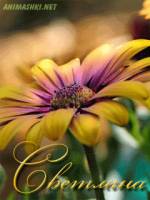